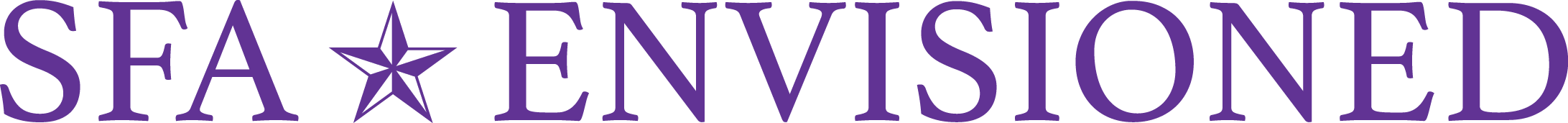 Strategy Identification, Study, Decision and Implementation
Campus Community Update
Decide, Resource, Direct
Strategy Team’s Recommendations and Action Plans Reviewed
Implement and Measure Evidence
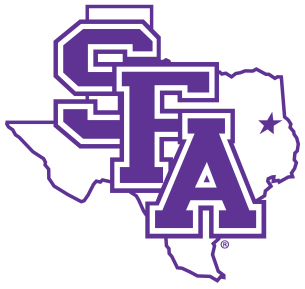 Strategy Studied; Input Sought; Recommendations and Action Plans Developed
Strategies Proposed
Strategy Proposals Reviewed; Study Teams Impaneled for Those Advanced
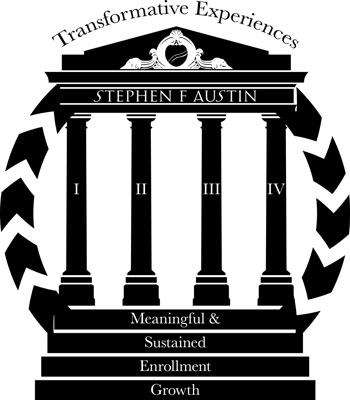 Career Integration committee
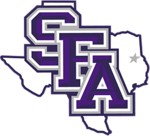 SFA Envisioned
Strategic Plan
April 7, 2016
Committee Charge
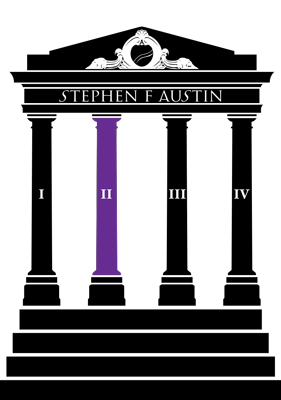 Fostering Academic & Co-Curricular Innovation
“Infuse career development experiences throughout a student's academic, co-curricular and extracurricular experience while at SFA.”
Strategies
Strategy 1: Promote ‘soft skills’ development
Strategy 2: Increase connections between student affairs, academic affairs and the local business community
Strategy 3: Provide training to promote career readiness
Strategy 4: Collect direct assessment of student learning that can support compliance with the “marketable skills” initiative of the THECB and align with core assessment.
Strategy 5: Change of philosophy and name of Career Services
Strategy 1: Promote ‘soft skills’ Development
Rationale : More than 50% of SFA’s graduates are first-generation college students. These students often lack “polish” and need transformative experiences.
Action Step 1: Creating a program to help promote student learning (especially soft skills) from on-campus jobs and off-campus jobs.  (SIMILAR TO IOWA GROW)

Action Step 2: Create marketing to promote the development of soft skills to students and faculty. 

Action Step 3: Develop connections between Academic and Student Affairs using the Certified Student Leader program based on the ten skills and competencies identified as most desired by employers conducted by the National Association of Colleges and Employers.
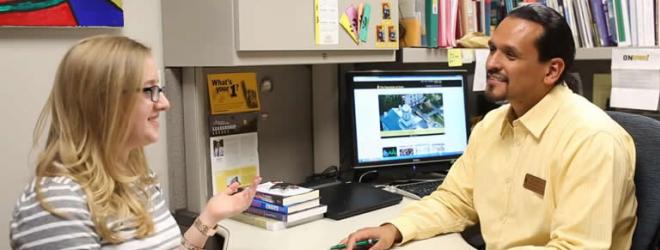 How is this job fitting in with your academics?

What are you learning here that’s helping you in school?

What are you learning in class that you can apply here at work?

Can you give me a couple of examples of things you’ve learned here that you think you’ll use in your chosen profession?
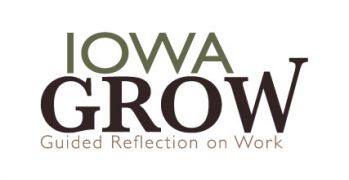 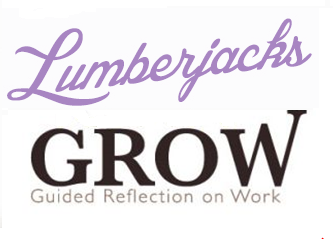 What are you learning in your job that’s helping you in school?

What are you learning in class that you can apply at your job?

Does your job give you the opportunity to develop the skill of speaking with and listing to others?  If so, what have you learned? 

Has your job taught you anything about serving as a member of a team? If so, what have you learned? 

Has your job taught you anything about influencing people, motivating others or selling to others? If so, what have you learned? 

Has your job taught you anything about setting priorities or planning complex initiatives? If so, how? 

Has your job taught you anything about making decisions or solving problems? If so, how? 

Can you give me a couple of examples of things you’ve learned here that you think you’ll use in your chosen profession?
DRAFT
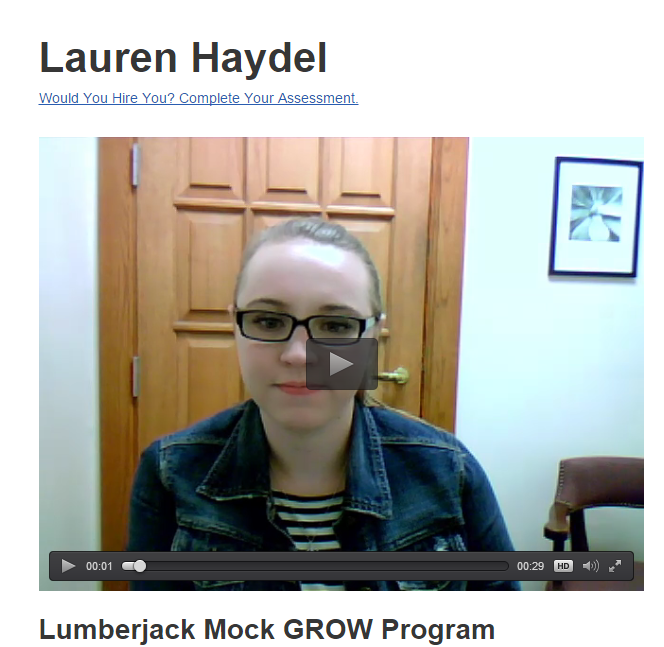 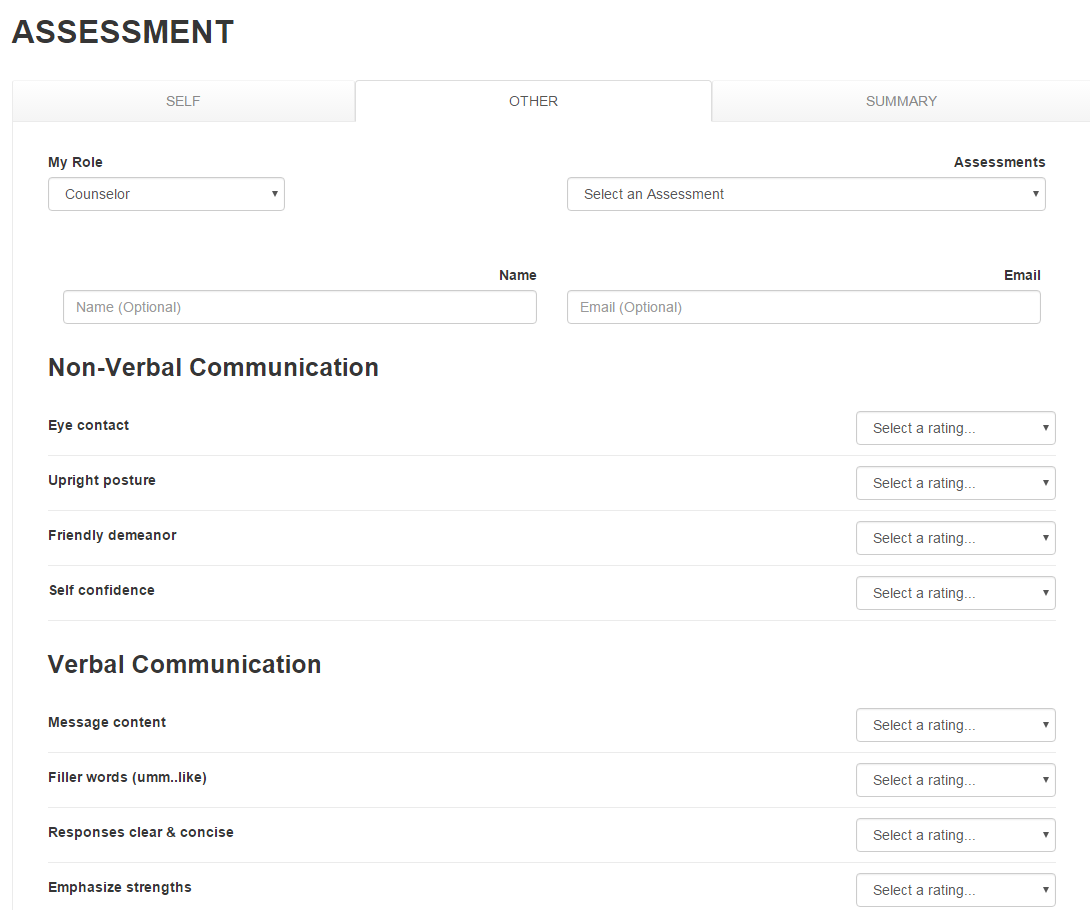 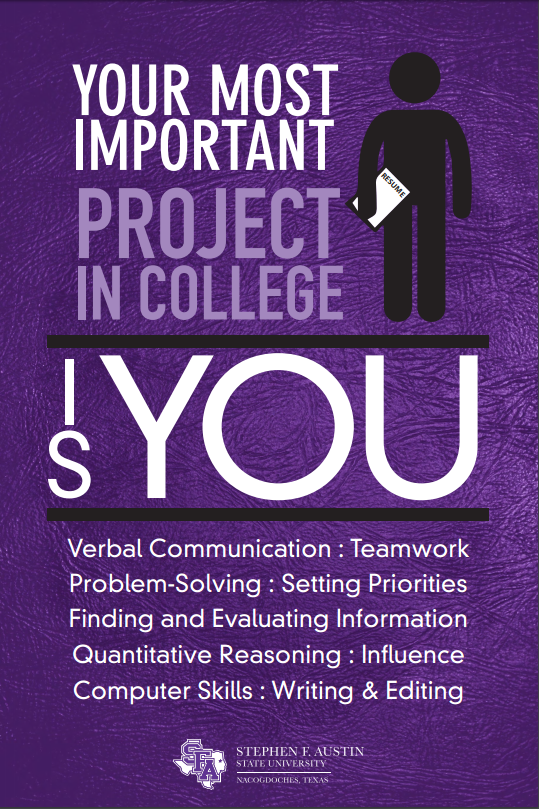 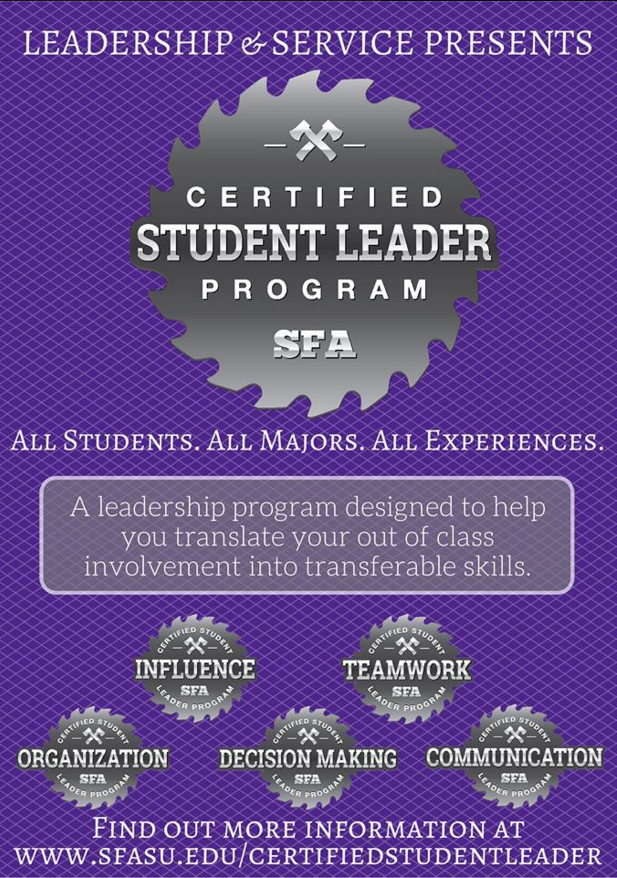 In the 60x30 TX plan, the THECB wrote, “Students, however, are not always aware of the value of these skills or able to articulate them to employers.” This is the basis of this program.
Strategy 2: increase connections
Rationale : Effective career development requires coordination between academic affairs, student affairs and the local community.
Action Step 1: Connect each college to Career Services through a dedicated career services employee assigned to that college. These employees would develop discipline-specific expertise, hold regular events in the college to which they are assigned and interface with college leadership about ways to improve our services to their specific students. 

Action Step 2: Create a “Faculty Career Fellows” program where faculty could be selected, given course releases and help to coordinate career initiatives within the college. 

Action Step 3: Increase the visibility of internships and practical experiences by marketing Jobs4Jacks to students, employers and academic programs.
Strategy 3: provide training
Rationale : We believe that the best way to meet the needs of students and academic programs is by providing programs that can serve as resources for students without burdening academic areas.
Action Step 1: Develop a D2L module for training students prior to beginning an internship and encourage academic programs who do not already provide this kind of training to adopt the program.

Action Step 2: Create a program for graduating seniors that provides them an orientation to the world of work.
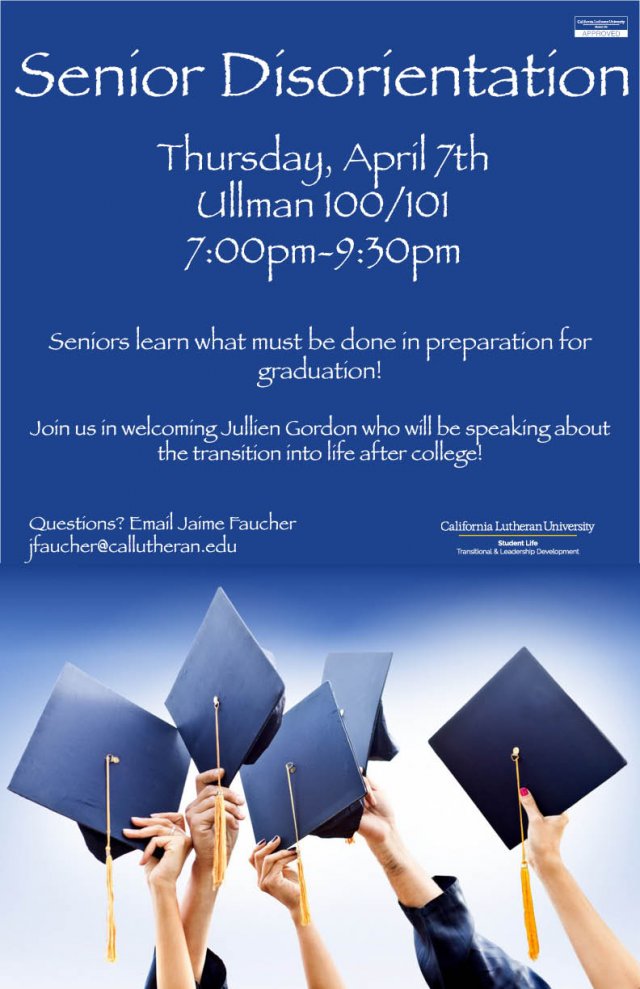 Strategy 4: Collect direct assessment of student learning that can support compliance with the “marketable skills” initiative of the THECB and align with core assessment.
Rationale : In the 60x30 TX plan, the Texas Higher Education Coordinating Board (THECB) points out that, “The Texas higher education Core Curriculum (includes) six Core Objectives, which include the marketable skills of communications, critical thinking, and teamwork. Strategies which assess “marketable skills” could dovetail easily with core curriculum assessment.
Action Step 1: Promoting participation in the Certified Student Leader program can produce direct assessment of student learning that could be useful for assessment of the co-curriculum.

Action Step 2: Encouraging broad participation by on-campus employers could produce excellent direct assessment of student learning from employment. Rubric assessment of students participating in “Lumberjack Grow,” could connect with Core Curriculum Assessment.
Strategy 5: change of philosophy and name of career services
Rationale : The term “services” harkens to a bygone era in Career Development. It signals a program that is out of date. Career and Professional Development is a more contemporary approach and better articulates the new philosophy we are suggesting.
Action Step 1: Change the name of the Office of Career Services to the Center for Career and Professional Development. This name change will reflect the growing trend of focusing on the need for helping students develop the skills employers desire most and is compatible with the desire to mold and shape students for their future careers.
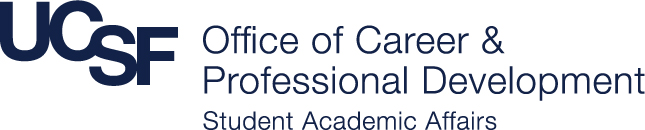 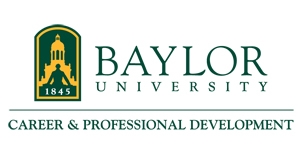 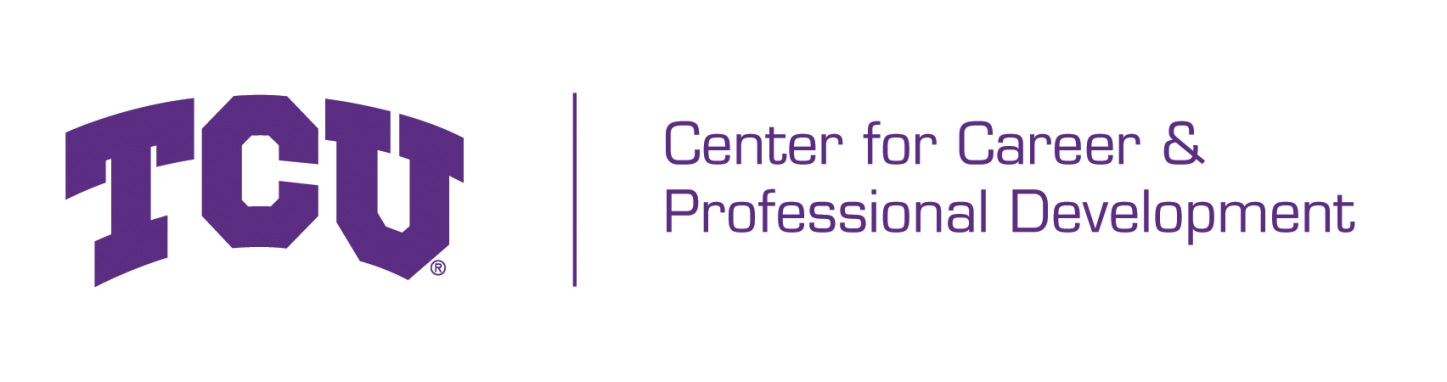 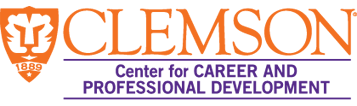 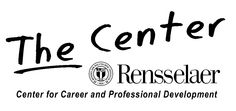 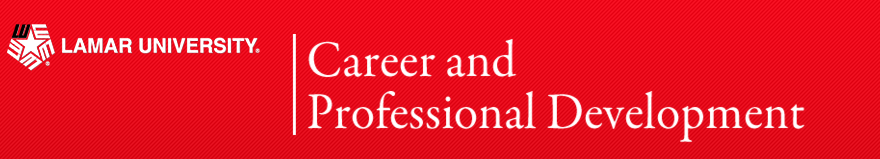 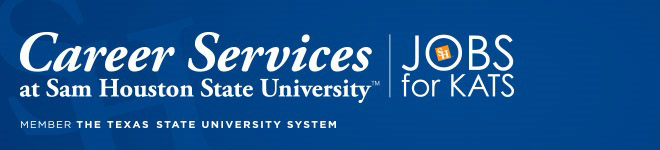 Implementation
Implementation
Strategies
Strategy 1: Promote ‘soft skills’ development
Strategy 2: Increase connections between student affairs, academic affairs and the local business community
Strategy 3: Provide training to promote career readiness
Strategy 4: Collect direct assessment of student learning that can support compliance with the “marketable skills” initiative of the THECB and align with core assessment.
Strategy 5: Change of philosophy and name of Career Services